Five patterns for Green Programming
JP Gouigoux, MVP
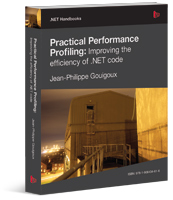 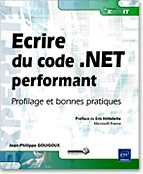 Goals
Show most common smells
Explain why they are a pain
Provide a solution
How to detect them
Correct use of loops
THE typical smell
Principle #1 : reduce number of iterations
Principle #2 : reduce content
Principle #3 : use cache effects
Pattern seen in a profiler :
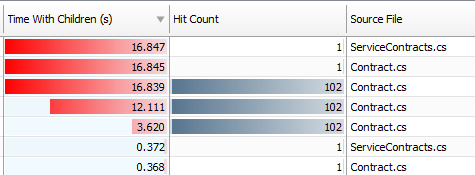 Correct use of exceptions
1 exception ≈ 1000 boolean tests
Only use in exceptional cases, as the name indicates
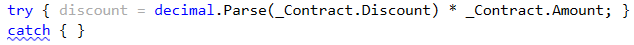 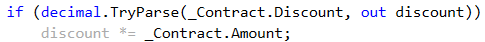 Correct use of exceptions
Any good profiler shows them



As much as possible, stay in situations where exceptions cannot happen
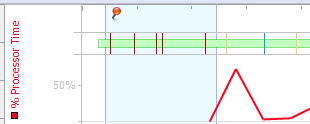 Fair use of memory
Master variables life cycle
Late creation / early release
GC generations ratio : 1 / 10 / 1000
Never call GC.Collect()
Understand memory leaks
Understand fragmentation
Choosing the right API
No secret : RTFM
Typical case : string concatenation
.NET criteria : 5 operations
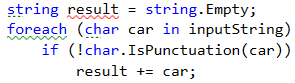 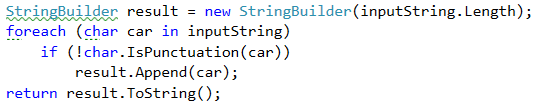 Choosing the right API
Hint : check for unbalanced distributions
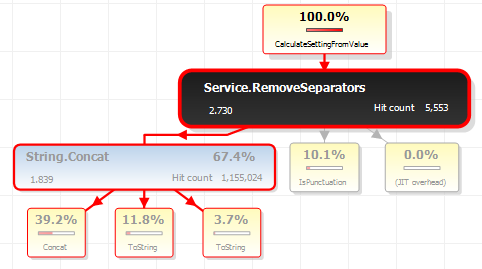 Stream instead of load
StreamReader or StreamWriterinstead of File.Read ou File.Append
XmlTextReader or XmlTextWriterinstead of XmlDocument
Everything is great in Linq
Stream chaining
Lazy loading
Parallelism
A few more recommendations
Use a profiler
Optimize hot paths first
Set a clear objective
Know your platform in depth
Do not confuse performance(speed) with performance(efficiency)
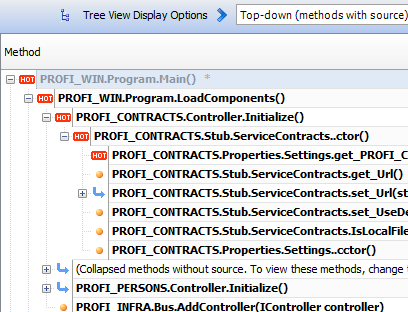